Visioconference 4 – My Family
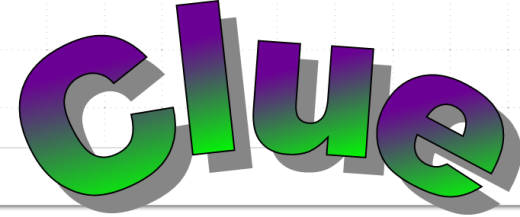 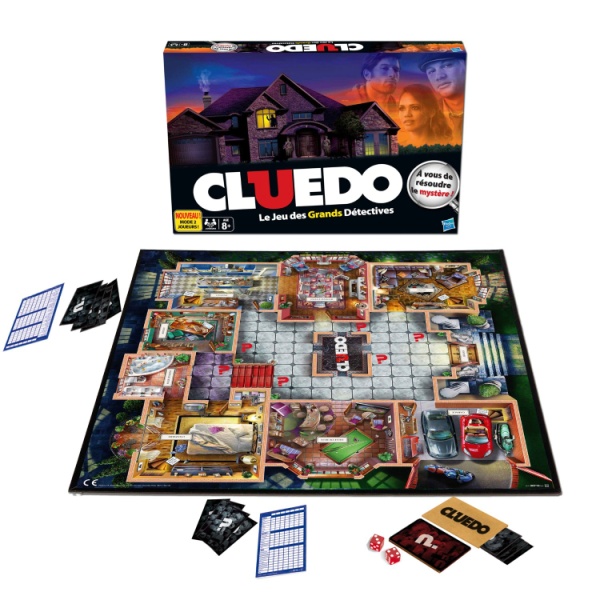 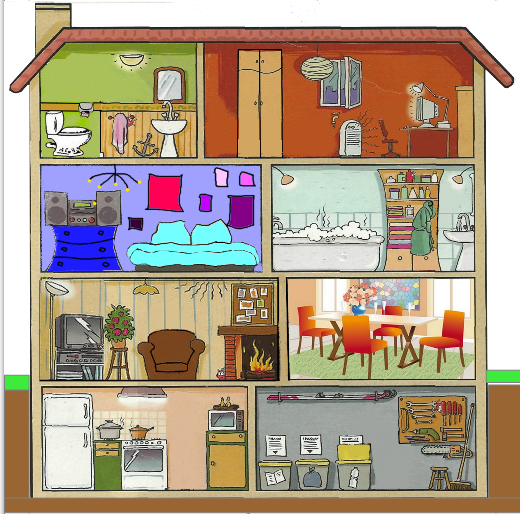 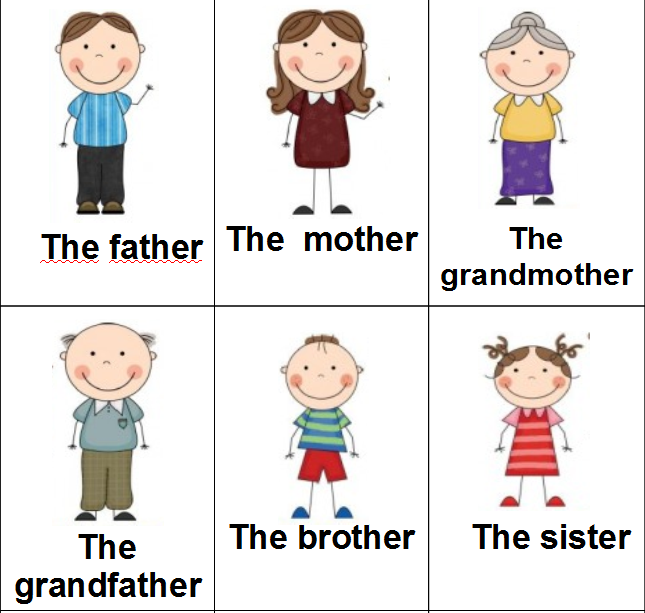 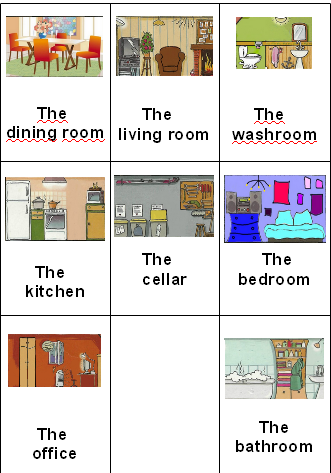 The toilets
The toilets
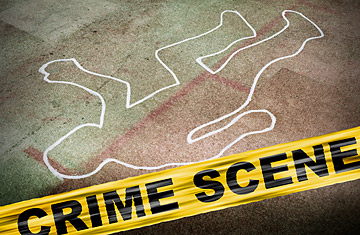 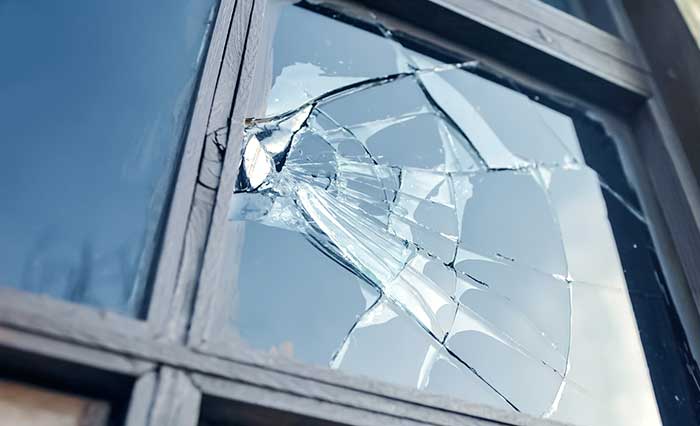 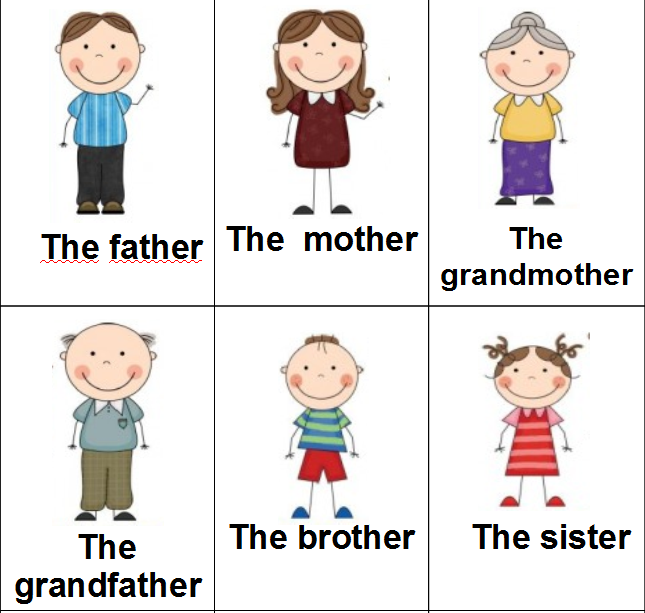 Look, listen and repeat !
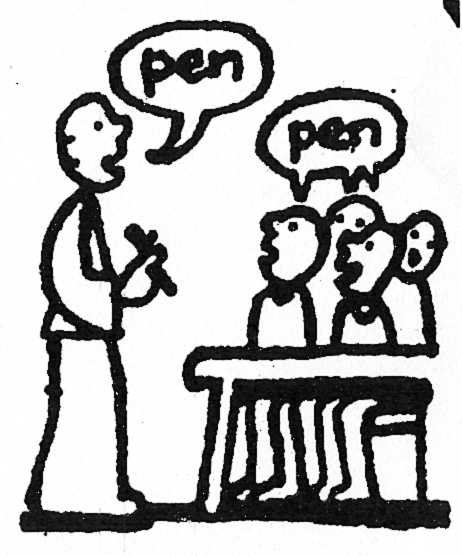 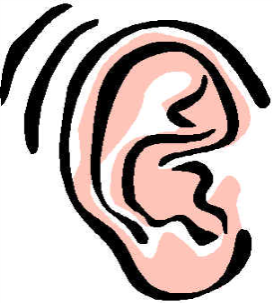 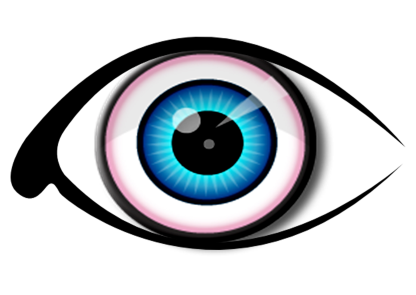 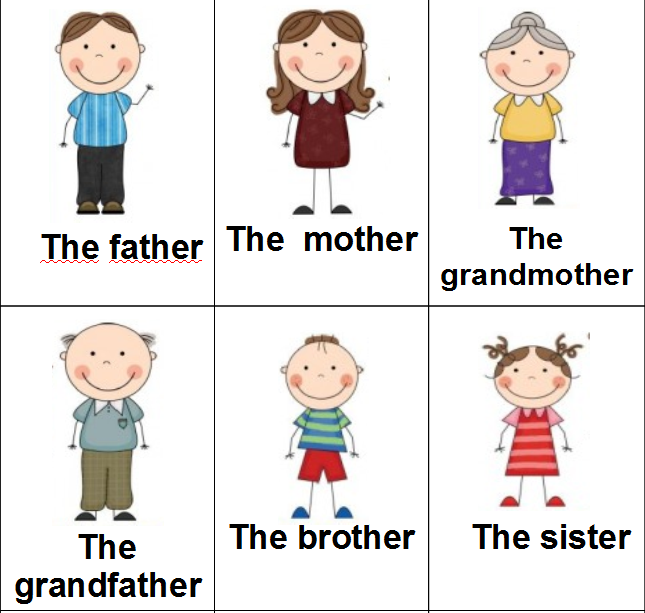 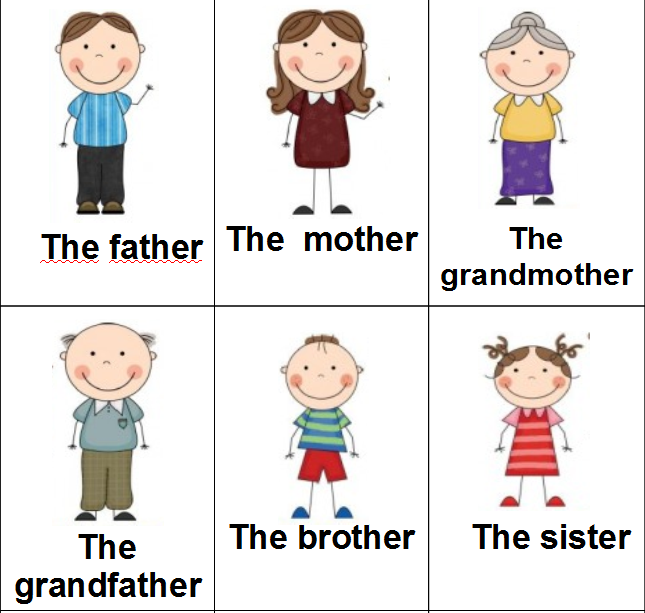 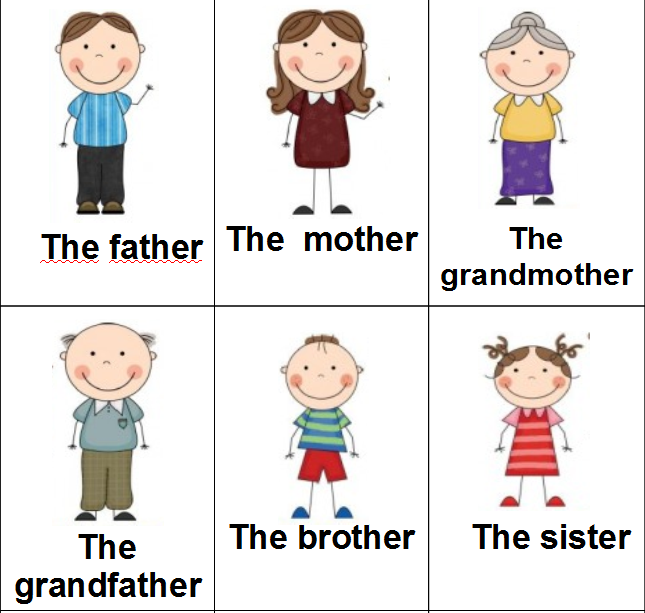 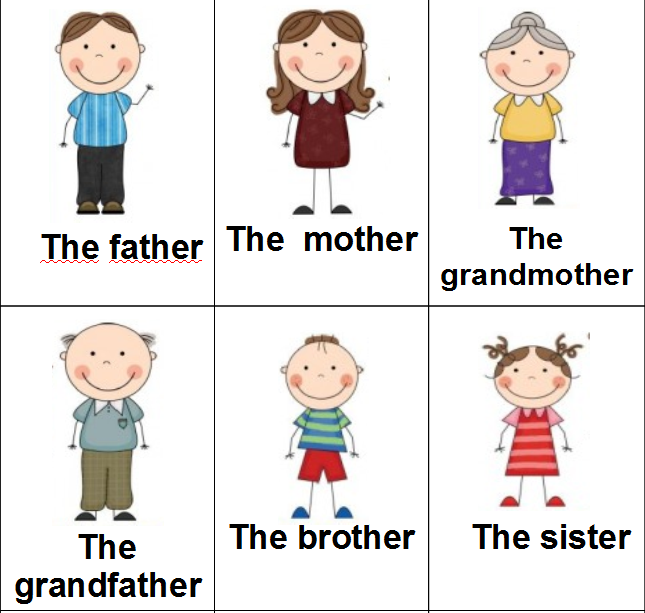 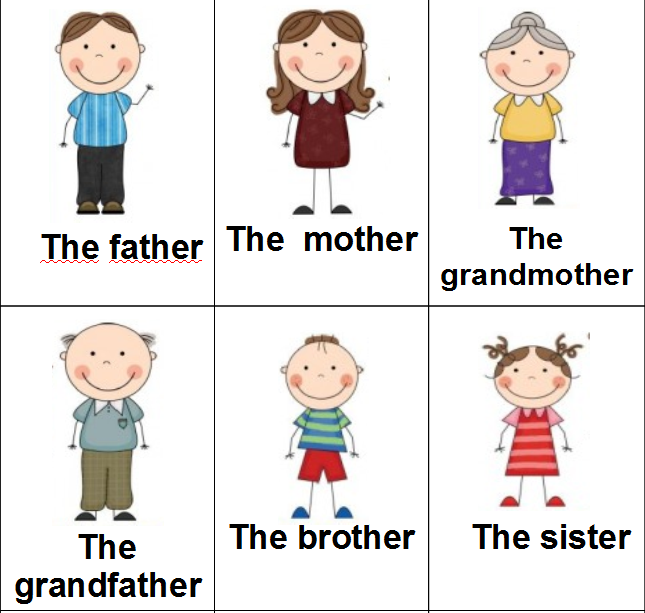 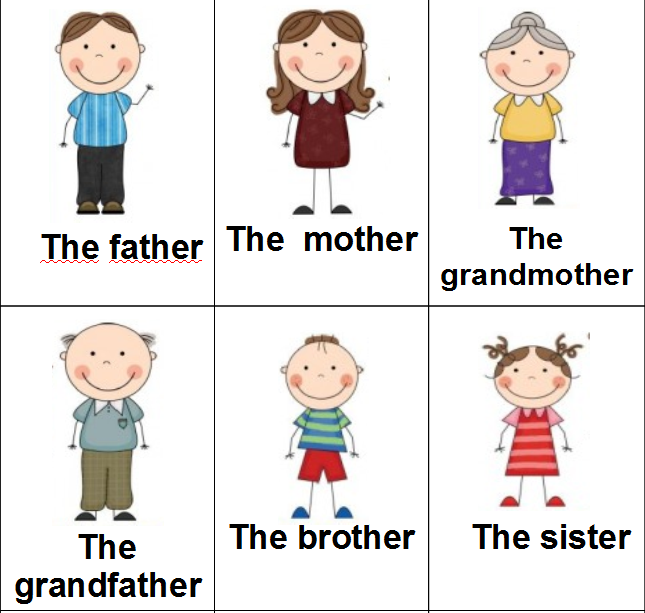 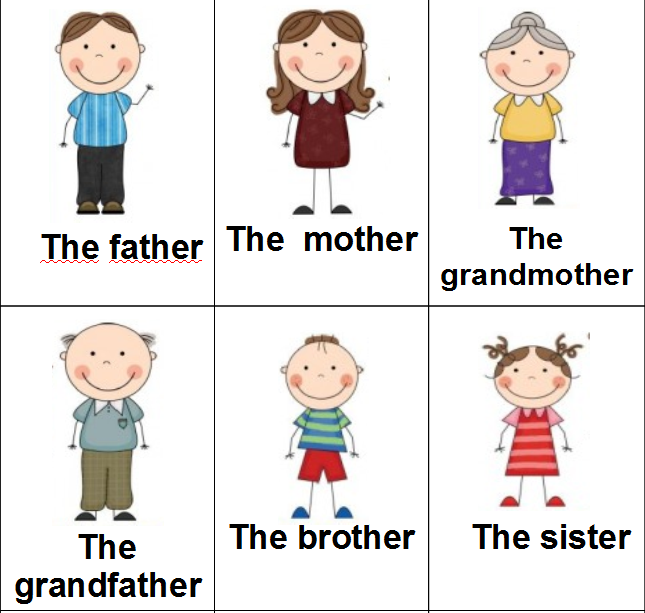 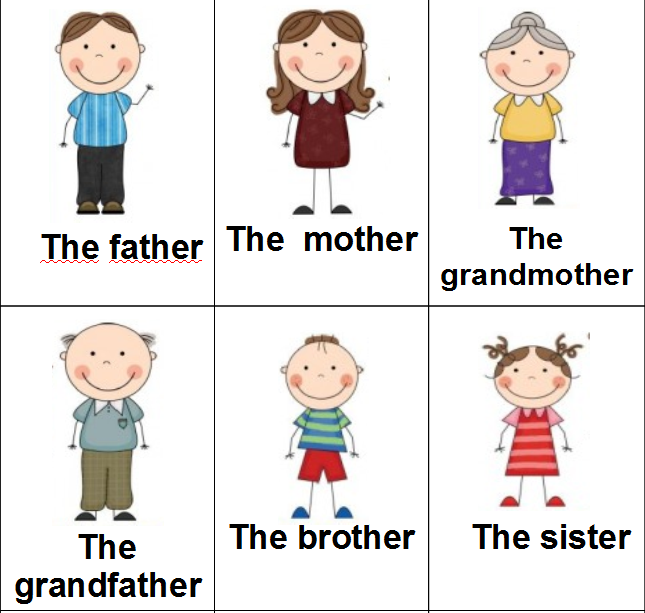 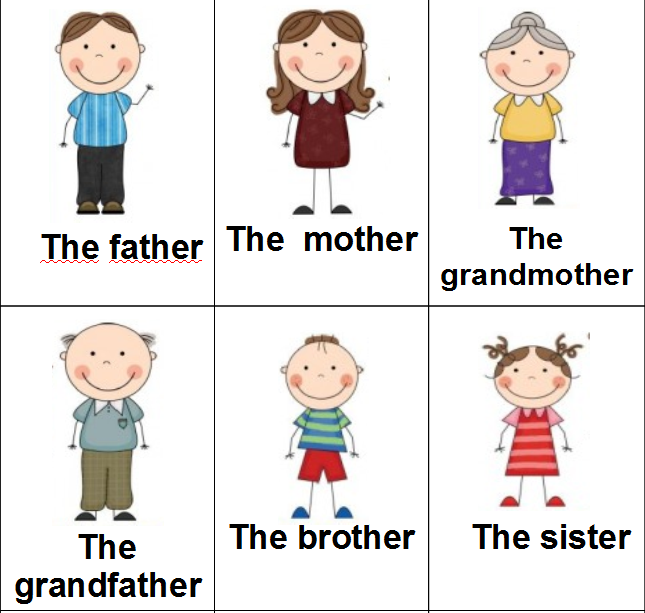 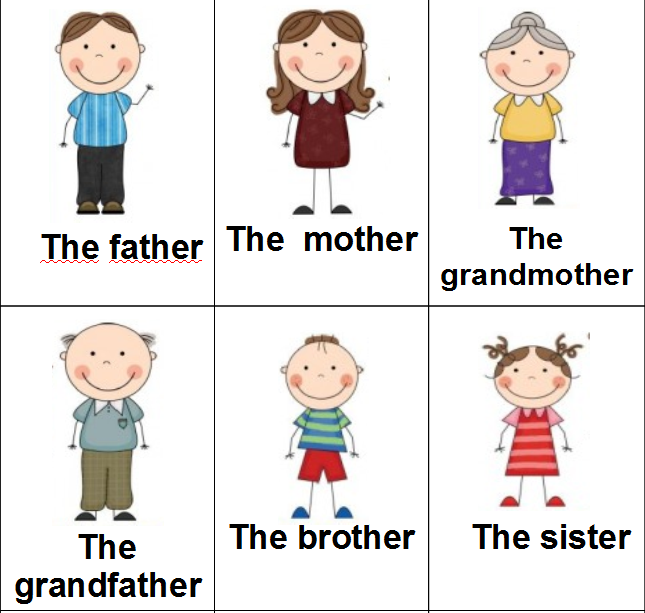 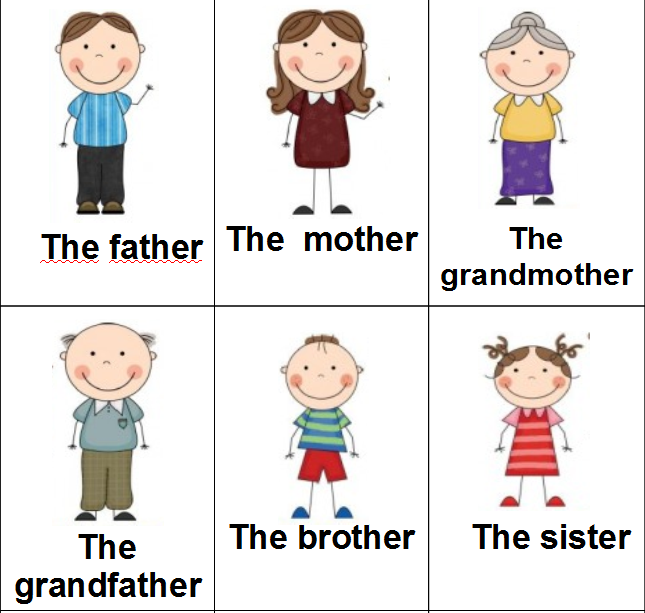 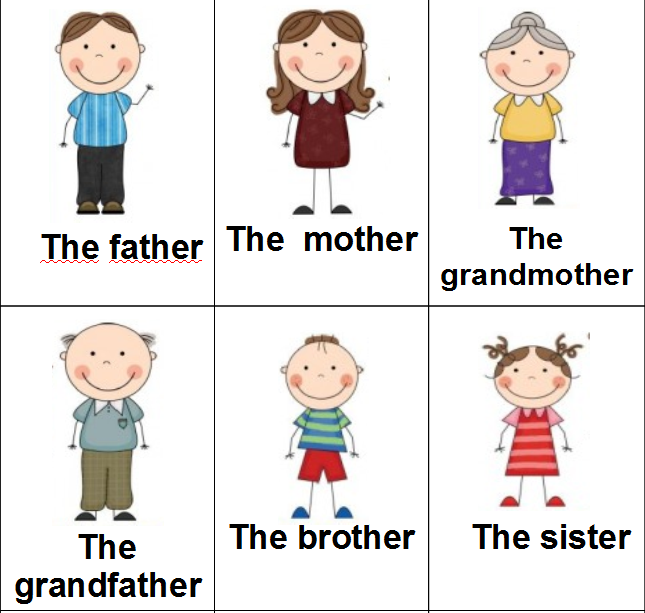 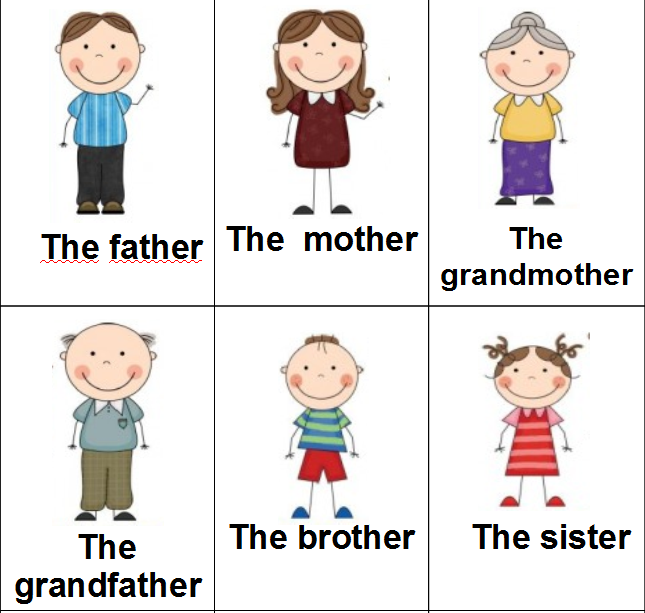 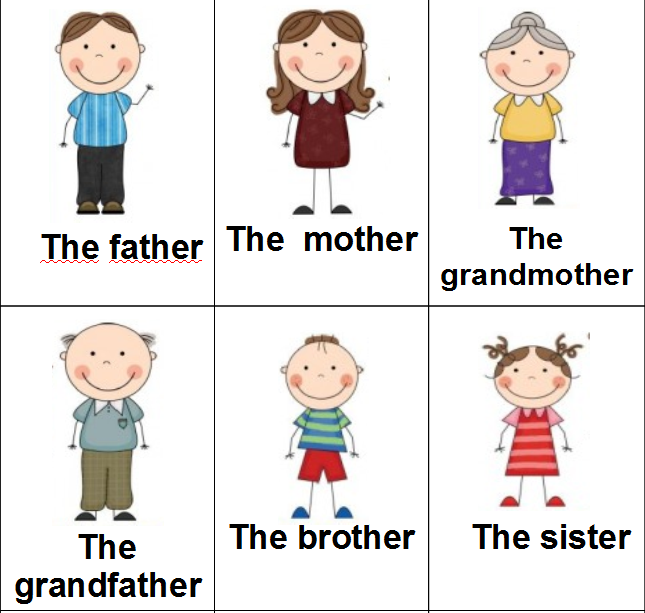 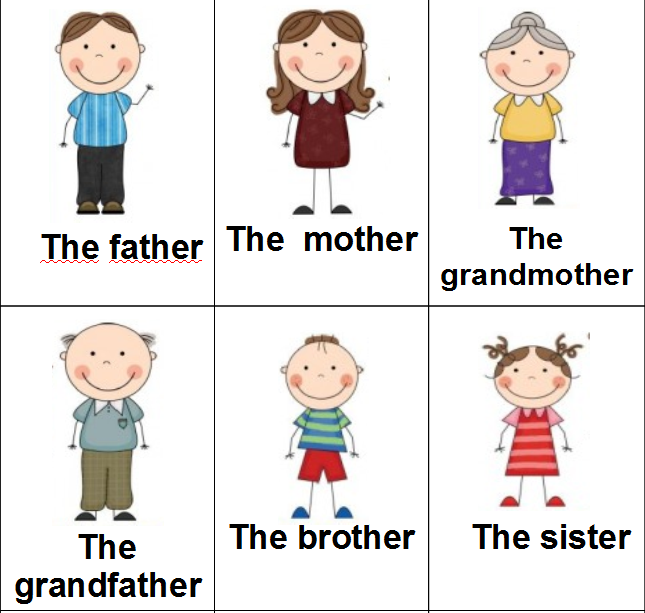 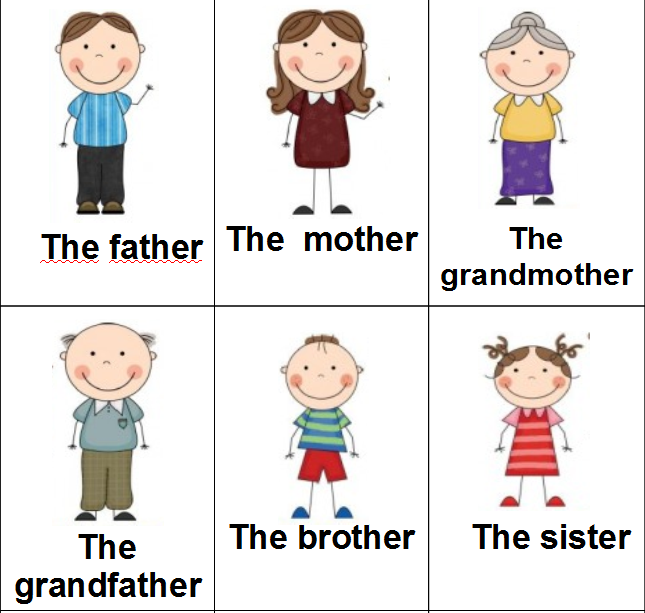 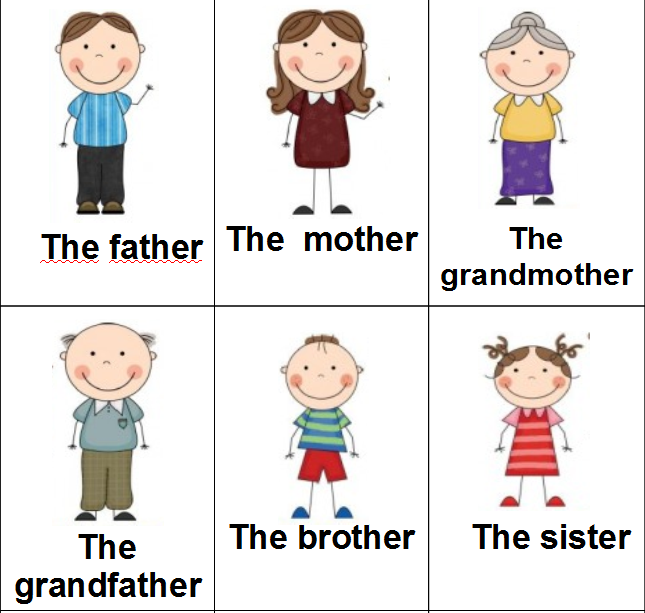 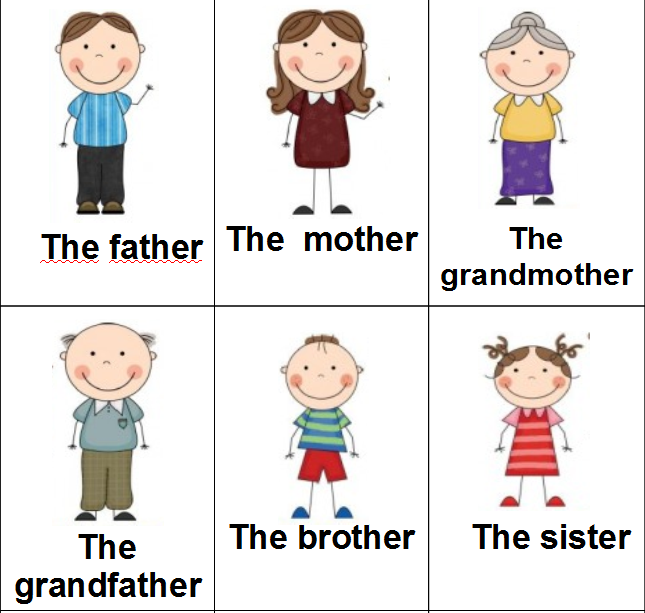